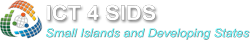 Quiz 3
Start the Stage 4 Quiz
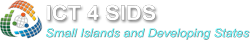 Question 1
The Entrenpeurship Portal (NGEGeza) has a section on IT Planning?
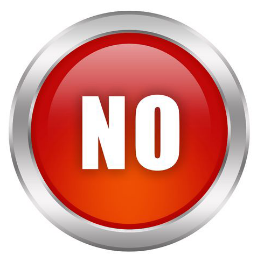 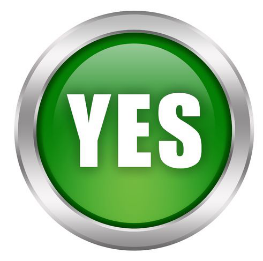 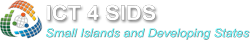 Question 1
The Entreneurship Portal (NGEGeza) has a section on IT Planning?
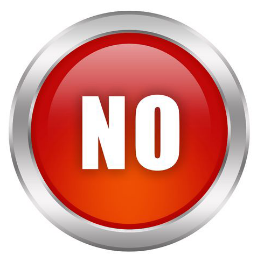 Wrong Answer
Go Back
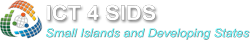 Question 1
The Entreneurship Portal (NGEGeza) has a section on IT Planning?
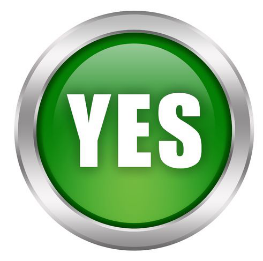 Correct Answer
Next Question
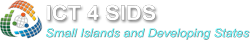 Question 2
Where can you find useful information for develop a detailed plan for future deployments (Geza, BIC, both or none)?
GEZA
BIC Circle
Both
None
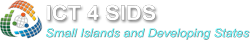 Question 2
Where can you find useful information for develop a detailed plan for future deployments (Geza, BIC, both or none)?
Wrong Answer
Go Back
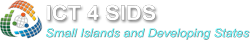 Question 2
Where can you find useful information for develop a detailed plan for future deployments (Geza, BIC, both or none)?
Correct Answer
Next Question
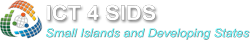 Question 3
BIC helps in developing a funding proposal?
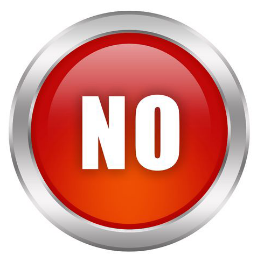 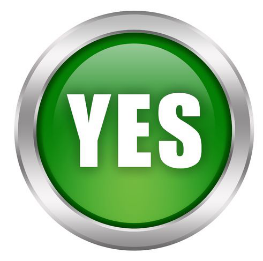 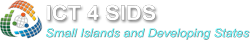 Question 3
BIC helps in developing a funding proposal?
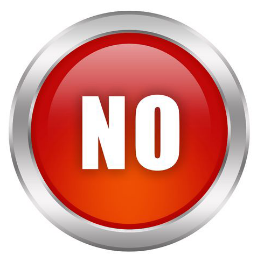 Wrong Answer
Go Back
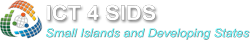 Question 3
BIC helps in developing a funding proposal?
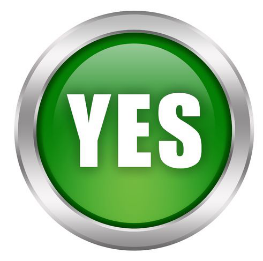 Correct Answer
Next Question
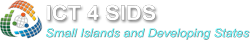 Question 4
Are the posted Case Studies helpful in developing your own case study?
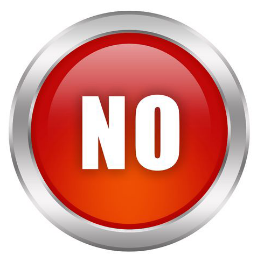 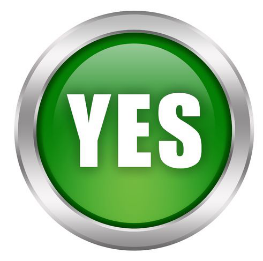 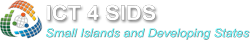 Question 4
Are the posted Case Studies helpful in developing your own case study?
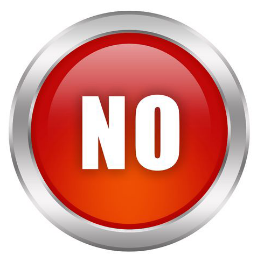 Wrong Answer
Go Back
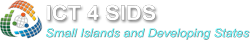 Question 4
Are the posted Case Studies helpful in developing your own case study?
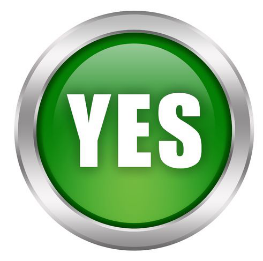 Correct Answer
Finished
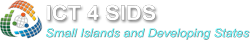 Thanks